АДМИНИСТРАЦИЯ ЗОРИНСКОГО СЕЛЬСОВЕТА
Проект бюджета
Зоринского сельсовета Обоянского района Курской области
на 2025 год и на период 2026 и 2027 годов
Бюджетное послание
Президента РФ от 20 февраля 2019 года
«О бюджетной политике в 2025-2027 годах»
Основные направления бюджетной и налоговой политики Зоринского сельсовета на 2025-2027 годы
Прогноз
социально-
экономического
развития
Зоринского сельсовета на 2025-2027 годы
Основа формирования
проекта бюджета Зоринского сельсовета
Обоянского района на 2025 год и плановый период 2026 и 2027 годов
Муниципальные программы Зоринского сельсовета
2
Обеспечение устойчивости и сбалансированности бюджетной системы в целях 
гарантированного исполнения действующих и принимаемых расходных обязательств
Повышение эффективности бюджетной политики, в том числе за счет роста 
эффективности бюджетных расходов, обеспечения адресности 
социальной помощи, проведения структурных реформ в социальной сфере
Соответствие финансовых возможностей Зоринского сельсовета
ключевым направлениям развития
Повышение роли бюджетной политики для поддержки экономического роста
Повышение прозрачности и открытости бюджетного процесса
БЮДЖЕТ НА 2025 ГОД И ПЛАНОВЫЙ ПЕРИОД 2026 И 2027 ГОДОВ 
НАПРАВЛЕН НА РЕШЕНИЕ СЛЕДУЮЩИХ КЛЮЧЕВЫХ ЗАДАЧ:
3
4
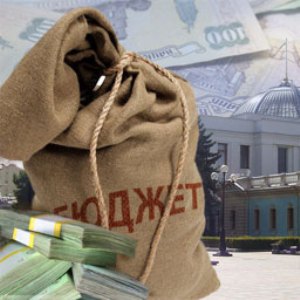 Основные параметры решения «О бюджете Зоринского сельсовета Обоянского района на 2025 год и плановый период 2026 и 2027 годов»
(тыс. рублей)
Динамика доходов бюджета
 Зоринского сельсовета Обоянского района
тыс. рублей
7928,2
5396,4
5395,1
5645,2
5
6
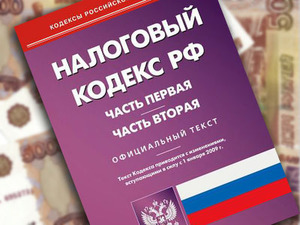 7
Динамика расходов бюджета Зоринского сельсовета Обоянского района в 2024-2027 годах
8
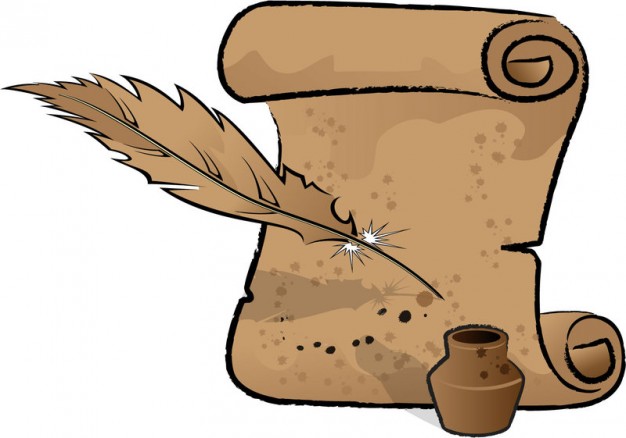 Расходы бюджета Зоринского сельсовета                            по разделам в 2025 – 2027 годах, тыс.рублей
Доля муниципальных программ в общем объеме расходов,
запланированных на реализацию муниципальных программ
Зоринского сельсовета в 2025 году
Развитие муниципальной
службы
  
0,2%
Формирование современной 
городской среды
3,3%
Благоустройство
 территории 
12,5%
Пожарная безопасность
0,3%
Повышение эффективности
 работы с молодежью,
 развитие физической
 культуры и спорта
1,1%
9
Объем бюджетных ассигнований на реализацию муниципальных
программ в 2025-2026 годах
тыс.руб.
39,9 %
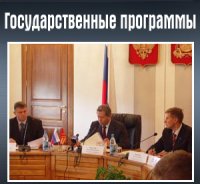 10